ENZYMY V ŽIVÉ BUŇCE
Většina enzymů se v buňkách vyskytuje vázaná na buněčné struktury. 
 hydrolytické enzymy  lysozomy 
 enzymy energetického metbolismu  mitochondrie
 + membrány dalších organel

 Určité enzymy jsou umístěny v blízko sebe a jeden enzym může bezprostředně působit na produkt druhého enzymu.
 Takto vznikají celé cykly enzymatických reakcí  metabolické dráhy (např. glykolýza, cyklus trikarboxylových kyselin, pentózový cykus…).
Z chemické podstaty enzymů (proteolytické, hydrolytické, aj.) vyplývá, že se musí vyskytovat v inaktivovaných formách, anebo musí být od svých substrátů izolovány membránami, které umožňují pouze jejich omezený kontakt. 
 zymogeny (proenzymy), které se na aktivní formu štěpí pomocí specifických proteolytických enzymů (limitovaná proteolýza).
 Systém PREZYMOGEN  ZYMOGEN  AKTIVNÍ FORMA, pomocí limitované proteolýzy, představuje účinný mechanismus regulace aktivity enzymů, dle aktuálních fyziologických potřeb buňky a celého organismu.
ENZYMOVÉ VYBAVENÍ BUNĚK

POTENCIÁLNÍ SOUBOR ENZYMŮ
 všechny enzymy, které je buňka schopná produkovat
 pro každou buňku je stálý a typický
 využívá se pro typizaci biologického druhu mikroorganismů

AKTUÁLNÍ SOUBOR ENZYMŮ
 enzymy, kterými buňka disponuje v určitých konkrétních podmínkách
 je proměnlivý a určovaný vlivy vnějšího prostředí
KONSTITUTIVNÍ ENZYMY
 jsou tvořeny za všech podmínek, za kterých je buňka schopná růst, bez ohledu na složení růstového média
 musí se v buňce vyskytovat vždy  buňka bez nich nemůže existovat

INDUKTIVNÍ (ADAPTIVNÍ) ENZYMY
 syntetizují se jako výsledek stimulace určitým faktorem vnějšího prostředí (zpravidla specifický substrát)
 pro buňku nejsou nevyhnutně nutné
KOENZYMY
 (kofaktor) je nízkomolekulární neproteinová struktura připojená k proteinovému řetězci enzymu. 
 Koenzymy mají důležitou roli v přenosu atomů vodíku, elektronů nebo skupin atomů v průběhu enzymově katalyzované reakce. 
 Podle způsobu vazby k bílkovinné části enzymu rozlišujeme: 
 disociovatelné koenzymy
 prosthetické skupiny
Disociovatelné koenzymy
 Jsou udržované v kontaktu s enzymem nekovalentní interakcí.
 Mohou se snadno oddělit od molekuly původního enzymu a navázat se i na jiný. 
 Patří sem např. NAD+ nebo NADP+.
 
Prostetické skupiny
 Jsou struktury pevně vázané k enzymu převážně kovalentními vazbami. 
 Charakter této vazby dělá z prostetické skupiny stabilní součást enzymu. 
 Patří sem např. FMN, FAD a kyselina lipoová.
Řada koenzymů jsou vitaminy (nebo vitamin tvoří část molekuly koenzymu).
  Některé koenzymy jsou tvořené nukleotidem (fosfát+ribóza+dusíkatá báze).
 Koenzymy rozdělujeme nejčastěji podle typů reakcí, na jejichž katalýze se podílejí:
Nikotinamidové nukleotidy
 Obsahují ve své  molekule amid kyseliny nikotinové (nikotinamid), ribózu, dva nebo tři fosfáty a adenin.
 Jsou to nejdůležitější přenašeče vodíku v systému buněčného dýchání (biologické oxidace).
 Vyskytují se v každé živé buňce.
 Zúčastňují se např. aerobní fosforylace, glykolýzy, přeměny kyseliny pyrohroznové, fotosyntézy apod.
NIKOTINAMIDADENINDINUKLEOTID
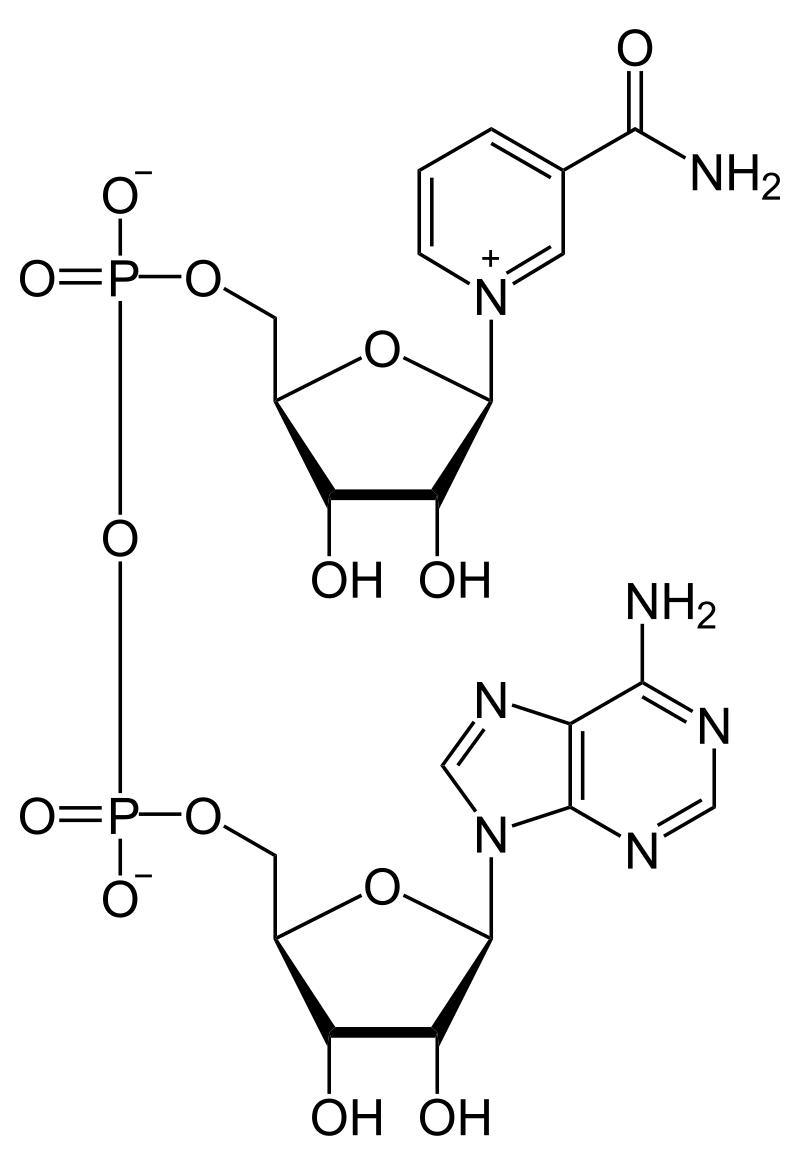 Mechanismus působení nikotinamidových nukleotidů se zakládá na vazbě vodíku ze substrátu na pyridinové jádro, přičemž vzniká redukovaná forma.
 Vytvořením redukované formy (NADH+H+) zaniká aromatický charakter pyridinového kruhu, čímž se změní jeho absorpce světla v UV oblasti.
 Této vlastnosti se využívá v laboratořích k velmi citlivému odlišení NAD+ od NADH+H+ a tedy i všech enzymových reakcí, kterých se tyto koenzymy účastní.
OXIDACE / REDUKCE NAD+  NADH+H+
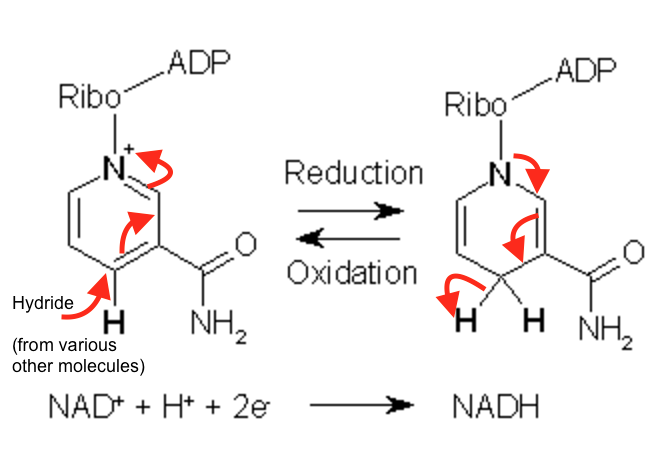 Flavinové nukleotidy
 tvoří koenzymy žlutých enzymů (flavoproteinů), které se účastní přenosu vodíku a elektronů (oxidačně-redukční reakce)
 Obsahují riboflavin ve formě riboflavin-5´-fosfátu (flavinmononuleotid FMN) nebo ve formě flavinadenindinukleotidu FAD.
 Pro přenos vodíku je u flavinových nukleotidů důležité izoaloxazinové jádro.
 Vodík se zde váže na N1 a N10 tohoto jádra.
OXIDACE / REDUKCE FAD  FADH2
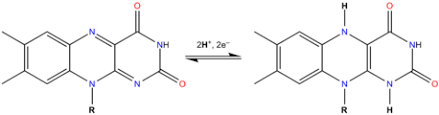 FLAVINMONONUKLEOTID  (FMN)
FLAVINADENINDINUKLEOTID (FAD)
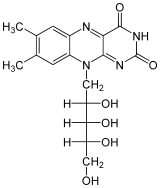 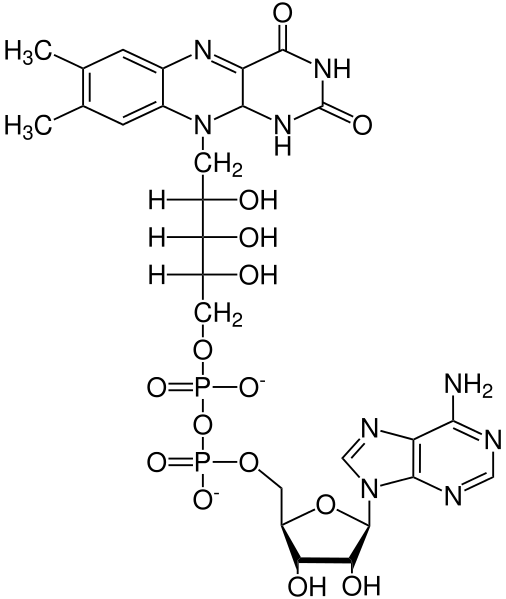 Ubichinon (koenzym Q)
 Účastní se oxidačně-redukčních reakcí ve všech formách živé hmoty, ale mechanismus jeho působení není přesně znám. 
 Účinnou složkou molekuly koenzymu Q je p-chinonové jádro, které se vazbou vodíku ze substrátu (redukcí) mění na p-difenolové jádro. 
 Navíc toto jádro obsahuje navázaný vedlejší řetězec izoprenového charakteru, který se u různých organismů liší počtem uhlíkových atomů.
OXIDACE / REDUKCE UBICHINONU
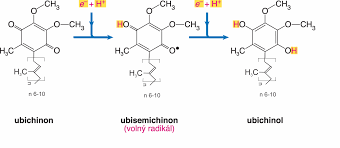 Deriváty porfyrinu
 Tvoří spolu se železem prosthetické skupiny vícero enzymů, které se účastní na přenosu elektronů (zejména cytochromový systém).
 Taková prosthetická skupina se nazývá hem.
 Účinné enzymy se vyskytují v oxidované formě (obsahují trojmocné železo – Fe3+), která se po přijetí elektronu od vhodného donoru (obvykle flavoproteinu) mění na redukovanou formu (obsahující dvoumocné – Fe 2+).
STRUKTURA MOLEKULY HEMU b
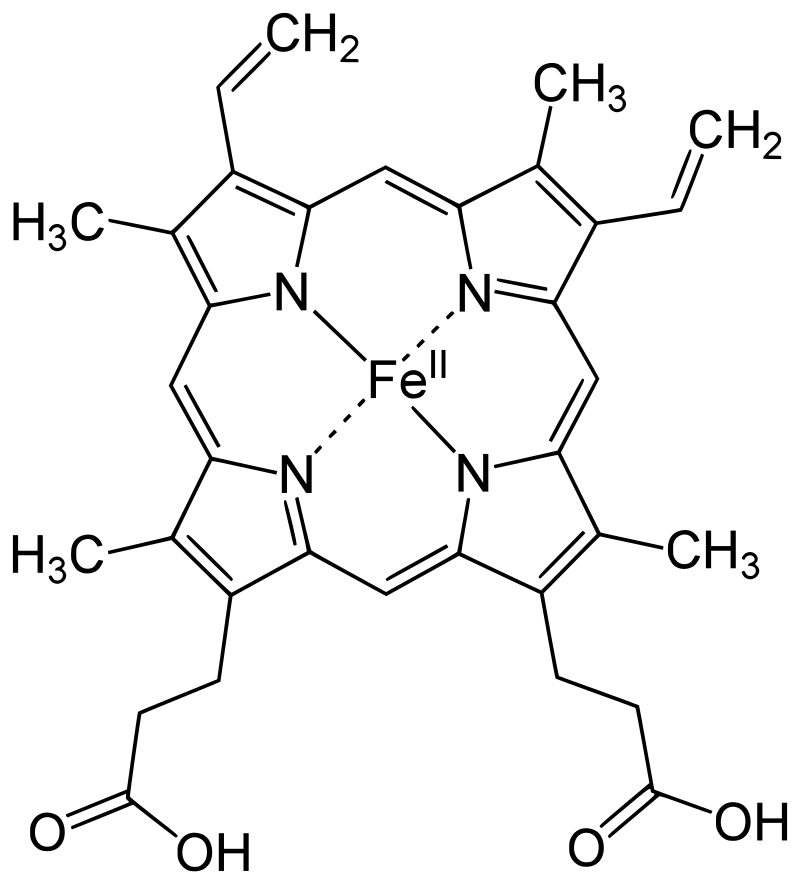 Adenosinfosfáty
 Jsou základními donory a akceptory fosfátových zbytků (HPO3)-  ve všech živých systémech.
 adenosinmonofosfát AMP
 adenosindifosfát ADP
 adenosintrifosfát ATP

 Molekula ATP se skládá z adeninu, ribózy a třech fosfátových zbytků, z nichž dva jsou vázány makroergickou vazbou.
 Význam ATP spočívá v tom, že z jeho molekuly se mohou přenášet rozličné části a aktivovat tak molekuly substrátu pro vstup do potřebných reakcí.
STRUKTURA ADENOSINFOSFÁTŮ (AMP, ADP, ATP)
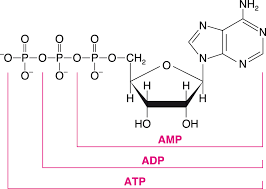